Meristotheca senegalensis
View of state of the art : some references
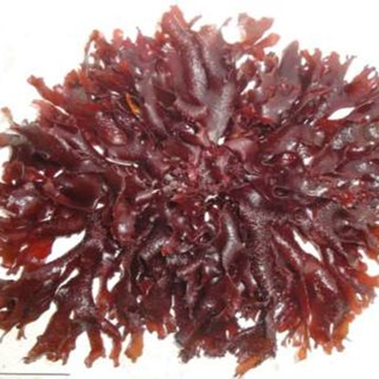 Ndeye Coumba Bousso, PhD –student, 28.04.2022
1
Yagame BM, Mensah* ANC, Mady C, Cheikh N, Noba K. Nutritional composition of Meristotheca senegalense (Rhodophyta): A new nutrient source. African Journal of Food Science Vol : 11 No : 1, 2017. p. 12-17.
https://academicjournals.org/journal/AJFS/article-abstract/376F45B62073 

Fostier A, Kornprobst J-M, COMBAUT G. Chemical composition and rheological properties of carrageenans from two senegalese Solieriaceae : Anatheca montagnei (Schmitz) and Meristotheca senegalensis (Feldman). Botanica Marina Vol : 35, 1992. 
https://www.researchgate.net/publication/236172728_Chemical_composition_and_rheological_properties_of_carrageenans_from_two_senegalese_Solieriaceae_Anatheca_montagneiSchmitz_and_Meristotheca_senegalensis_Feldman 

Gueye M, Mbaye M, Gueye FK, Ndour S, Gaye A, Ka M, et al. LES CONNAISSANCES ENDOGÈNES SUR LES MACROALGUES DE LA GRANDE CÔTE DU SÉNÉGAL (AFRIQUE DE L’OUEST) ENDOGENOUS KNOWLEDGE OF MACROALGAE FROM THE NORTHERN COAST OF SENEGAL (WEST AFRICA). International Journal of Current Research, 2021
https://www.researchgate.net/publication/350108279 

Parker A. Using elasticity/temperature relationships to characterise gelling carrageenans. Hydrobiologia Vol : 260, 1993. p. 583-588
https://link.springer.com/article/10.1007%2FBF00049074 


Aknin M, Miralles J, Kornprobst J-M. Sterol and fatty acid distribution in red algae from the senegalese coast. Comparative Biochemistry and Physiology Part B: Comparative Biochemistry Vol : 96, 1990. p.559 – 563
https://www.sciencedirect.com/science/article/abs/pii/030504919090056Y 
https://www.academia.edu/16972699/Sterol_and_fatty_acid_distribution_in_red_algae_from_the_senegalese_coast
2
Miralles J, Aknin M, Micouin L, Gaydou E-M, Kornprobst J-M. Cyclopentyl and ω-5 monounsaturated fatty acids from red algae of the Solieriaceae. Phytochemistry Vol : 29, 1990. p. 2161 – 2163
https://www.sciencedirect.com/science/article/pii/003194229083029Z 
https://fr.booksc.eu/book/2408512/8cc3c9 

Diop MS, Samb A. Identification de glycolipides isolés d’algues et de cnidaire de la côte sénégalaise. Comptes Rendus Chimie Vol : 7 No : 10, 2004. p. 965 – 971
https://www.sciencedirect.com/science/article/pii/S1631074804001808 
 
Fostier Anne Hélène. Contribution à la valorisation d'algues des côtes sénégalaises productrices d’iota carraghénane. Thèse de doctorat : Océanologie : Perpignan, 1989. 219 p.
https://www.worldcat.org/title/contribution-a-la-valorisation-dalgues-des-cotes-senegalaises-productrices-de-iota-carraghenane/oclc/490059583 

Rapport de fin de projet, Projet d’Estimation du Potentiel des Ressources Algales du Sénégal (PEPRAS). République du Sénégal Ministère de la Pêche et des Affaires Maritimes Direction de la Gestion et de l’Exploitation des Fonds Marins, Laboratoire de Botanique et de Biodiversité, Japan International Cooperation Agency. Mars 2015. 24 p.
https://www.jica.go.jp/senegal/french/activities/peche03.html 
https://drive.google.com/file/d/1TcCUkTS7TIbz_4qf25DWLGmKOreU5Ofh/view?usp=sharing 

Rapport des journées de réflexion sur le développement de la filière « algues marines » au Sénégal. République du Sénégal. Ministère de l’Economie maritime et des Transports maritimes internationaux. Direction de la Gestion et de l’Exploitation des Fonds marins (DGEFM), 2006. 31 p.
https://drive.google.com/file/d/1hBxgu67IsSH50BKAK3Lg7v_styoTx3lh/view?usp=sharing
3
Sarr Ndèye Awa. Essai de culture in vitro à partir de boutures de Meristotheca senegalensis J.FELDMANN. Mémoire de fin d'études : Université Cheikh Anta Diop de Dakar (UCAD), Institut universitaire de Pêche et Aquaculture (IUPA), 2012. 46 p.
http://bibnum.ucad.sn/viewer.php?c=mmoires&d=MemS-5501 

BA Aliou. Essai de mariculture in situ et étude de la valorisation temporelle de la teneur en carraghénane semi – raffiné à l’île de Ngor (Dakar, Sénégal) de l’algue rouge Meristotheca senegalensis Mémoire de fin d'études : Université Cheikh Anta Diop de Dakar (UCAD), Institut universitaire de Pêche et Aquaculture (IUPA), 2010. 46 p.
http://196.1.97.20/viewer.php?c=mmoires&d=MemS-4931 

Diop M.S, Samb A. Alcaloïde et triterpène isolés de l'algue rouge sénégalaise Meristotheca senegalensis. Journal de la Société ouest-africaine de chimie, 2000. 8 p.
http://196.1.97.20/viewer.php?c=articles&d=alcaloide%5fet%5ftriterpene%5fisoles%5fde%5fl%5falgue%5frouge%5fsenegalaise%5fmeristotheca%5fsenegalensis
4
Thank you so much
5